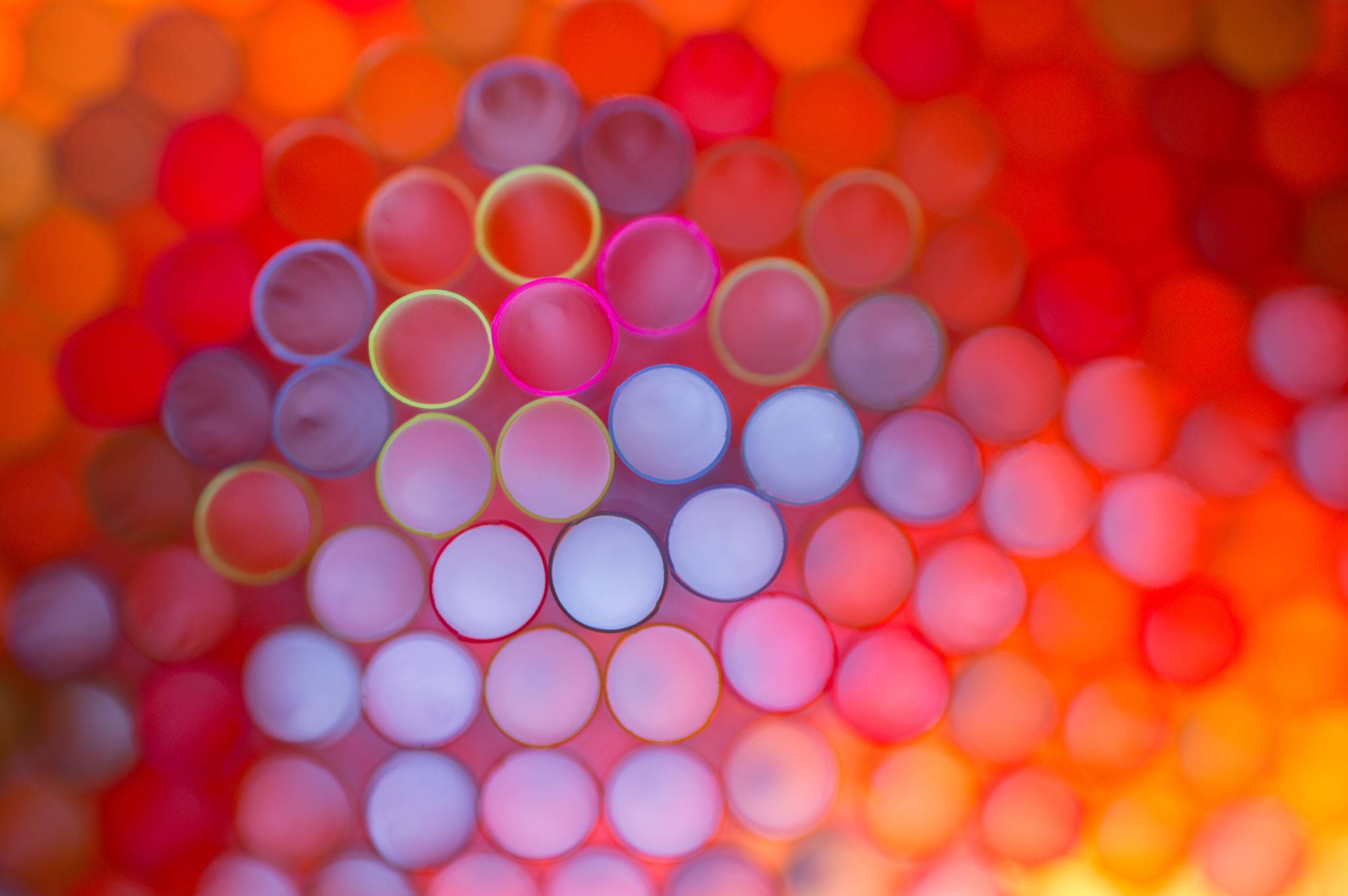 4D
Circles
[Speaker Notes: https://create.kahoot.it/details/1124bfb7-9076-4d90-aa68-11a28df8f111]
What can you spot? Conic graphs
Obtained when the plane is parallel to the base of the cones.
Circle
The plane is less steep than the surface of the cone.
Ellipse
Parabola
Plane is parallel to the surface of the cone.
The plane is steeper than the surface of the cone, so intersects both cones.
Hyperbola
Equation of a Circle: ‘centre--radius’ form
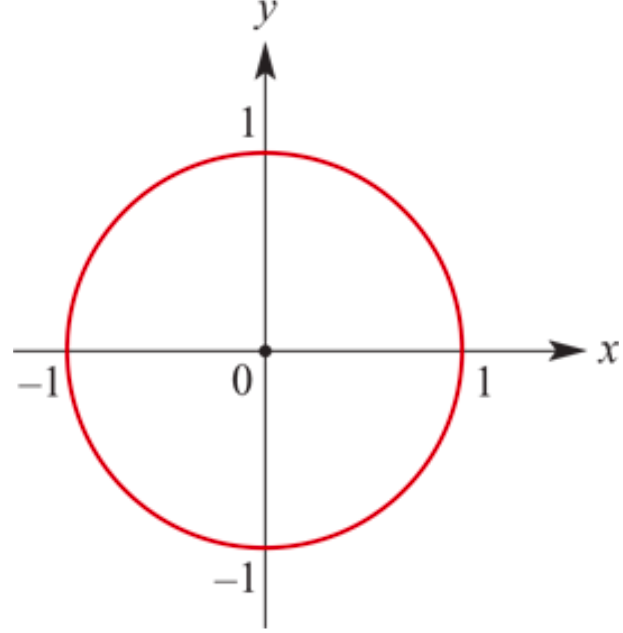 Is 𝑥2 + 𝑦2 =𝑟2
Where
The circle has centre (0,0)
It’s radius is 𝑟
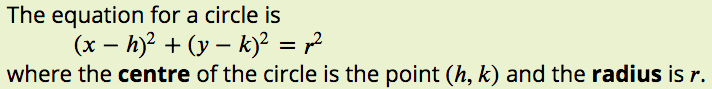 Determine the equation of the circle
Write down the equation of the circle with centre (−3,5) and radius 2.
Solution
If the radius is 2 and the centre is the point (−3,5), then the equation will be
(𝑥−(−3))2 +(𝑦−5)2 = 22
(𝑥+3)2 +(𝑦−5)2 = 4
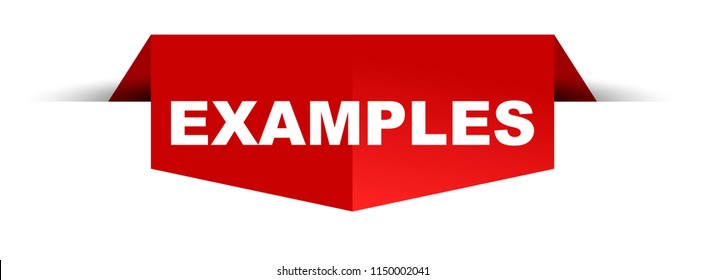 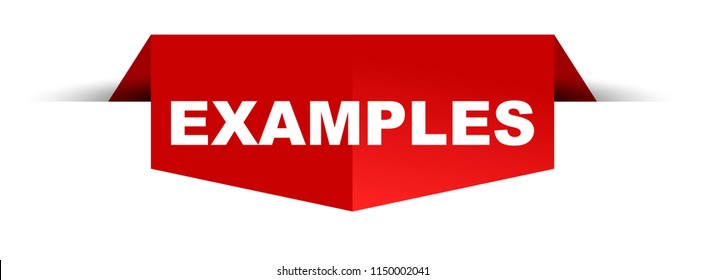 Sketch the graph of the circle
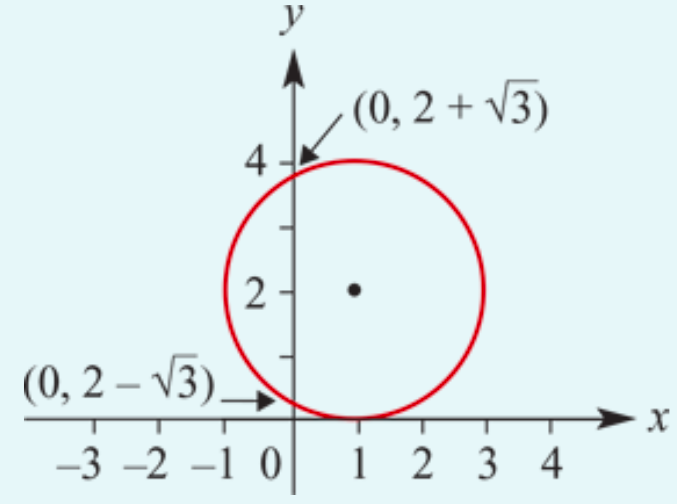 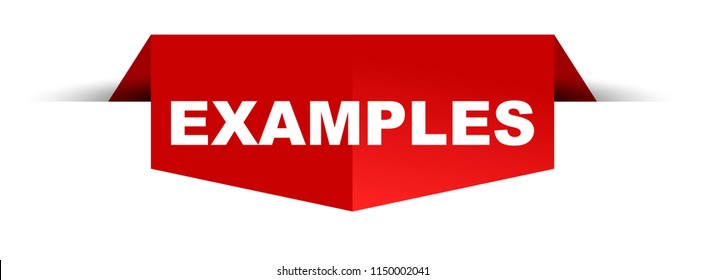 Sketch the graph of the circle
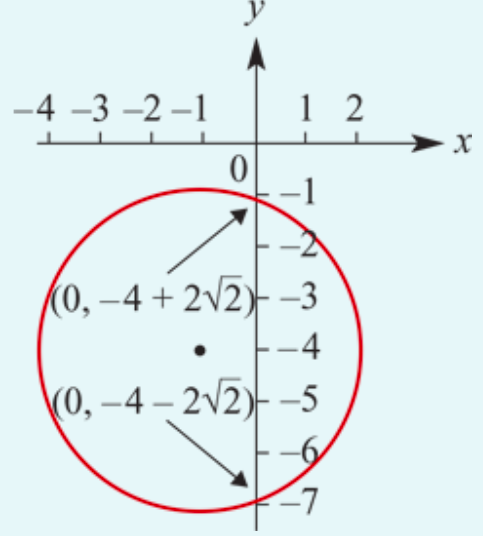 The general form for the equation of a circle
The ‘centre--radius’ form of a circle:
(𝑥-ℎ)2 +(𝑦− 𝑘)2 = 𝑟2.
Expanding the equation of a circle gives:
(𝑥2 −2ℎ𝑥+ ℎ2 ) +(𝑦2 −2𝑘𝑦+ 𝑘2 ) = 𝑟2
𝑥2 +𝑦2 −2ℎ𝑥 −2𝑘𝑦 + ℎ2 + 𝑘2 − 𝑟2 =0
Let 𝑐=ℎ2 + 𝑘2 − 𝑟2.  General Form of a circle:
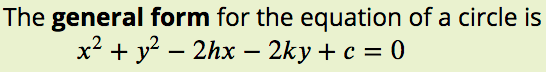 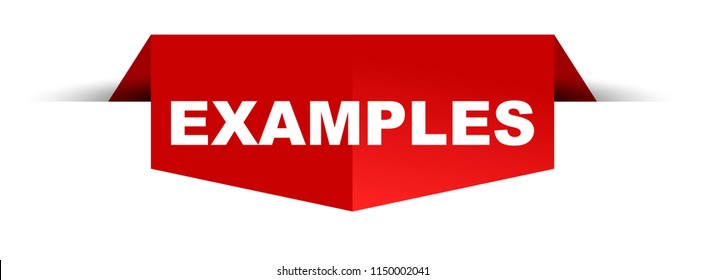 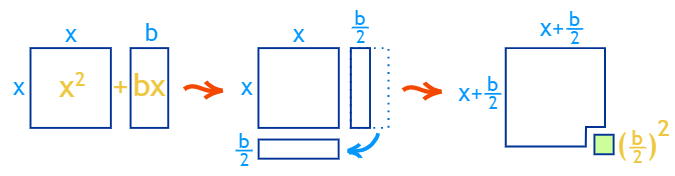 Sketch the graph of the circle
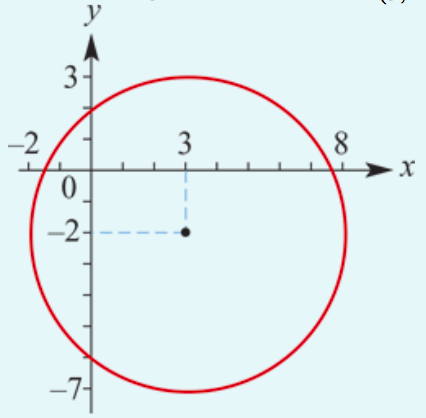 Find the radius and the coordinates of the centre of the circle with equation
𝑥2 +𝑦2 −6𝑥 +4𝑦 − 12 =0
and hence sketch the graph.
By completing the square for both 𝑥 and 𝑦 we have
𝑥2 −6𝑥 +9 −9 +𝑦2 +4𝑦 +4 −4 −12 =0
(𝑥2 −6𝑥 +9) +(𝑦2 +4𝑦 +4) −9 −4 −12 =0
(𝑥-3)2 +(𝑦+2)2 −25=0
(𝑥-3)2 +(𝑦+2)2 = 52
The radius is 5 and the centre is at (3,−2).
Semicircles
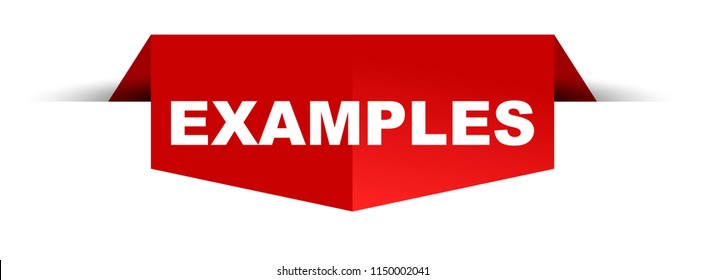 Sketch the graph of the semicircle
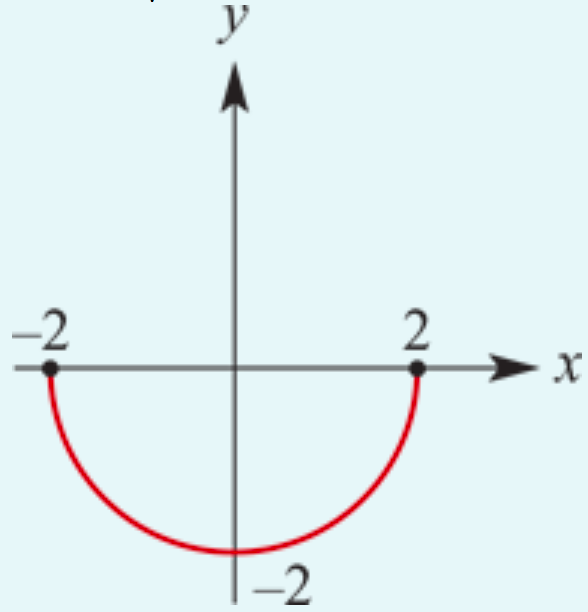 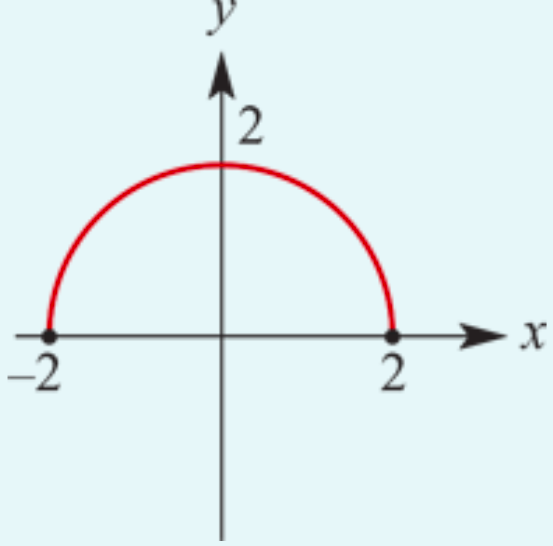 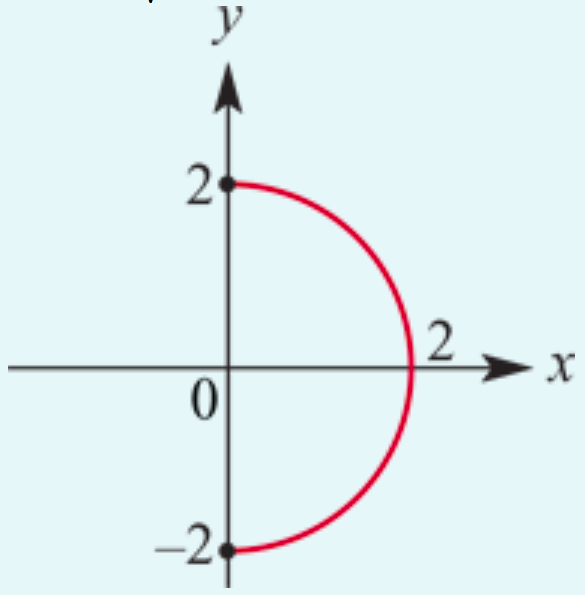 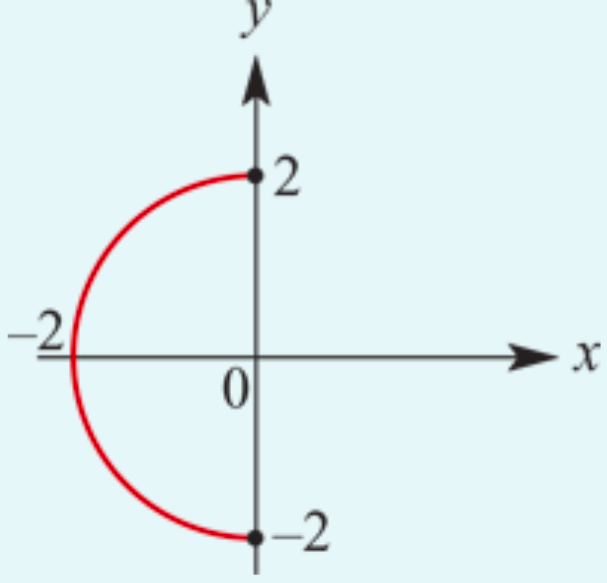 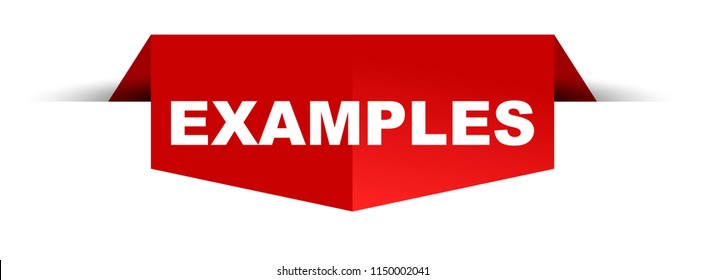 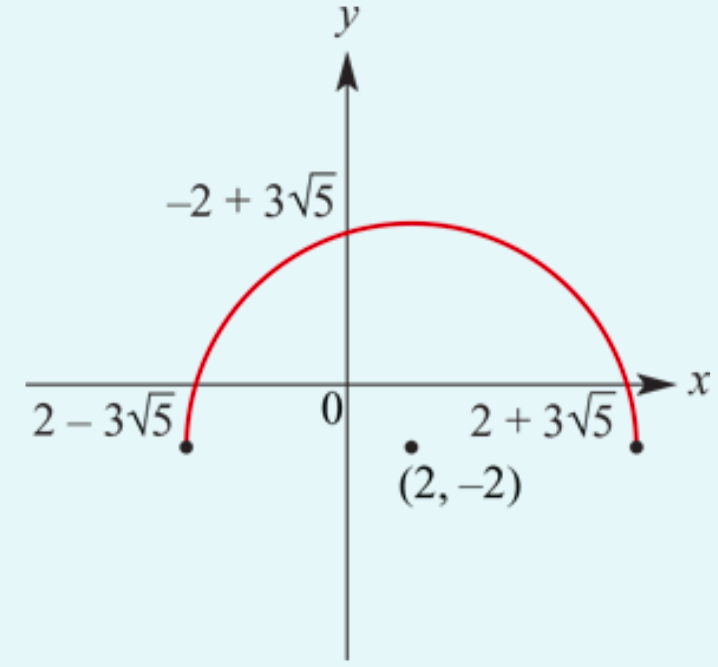 Section summary